NovaSAR-1 ARD Application Examples
	- Burn Area Mapping in Fraser Island, QLD in Oct-Dec 2020
(Ticehurst et al, 2021)
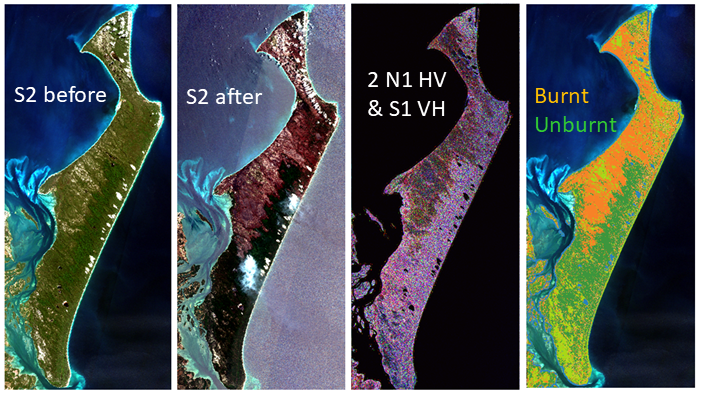 1  |
Update on CEOS-ARD NRB PFS v5.5 Compliant NovaSAR-1 ARD Production and Self-Assessment | Zhou et al.
NovaSAR-1 ARD Application Examples 
   	- Flood maps in Kimberley WA on 4 Jan 2023 (left) and in East Coast on 5 Mar 2022 (right)
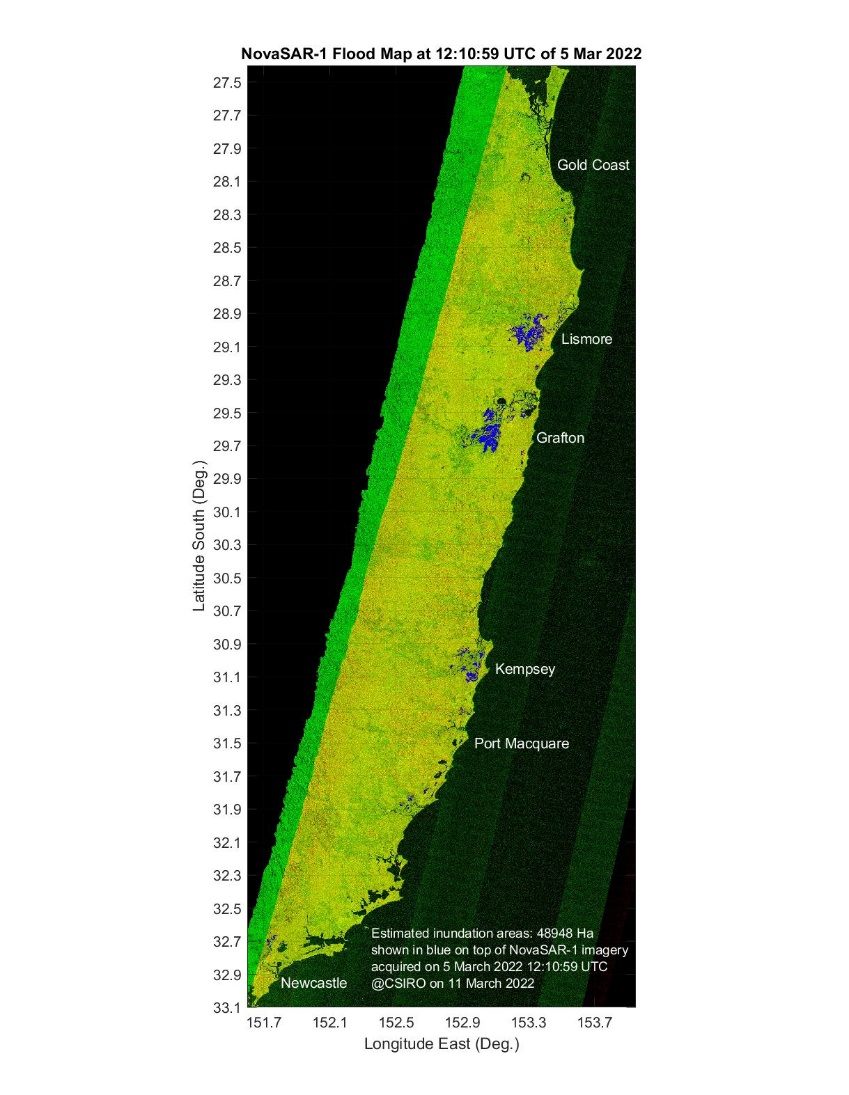 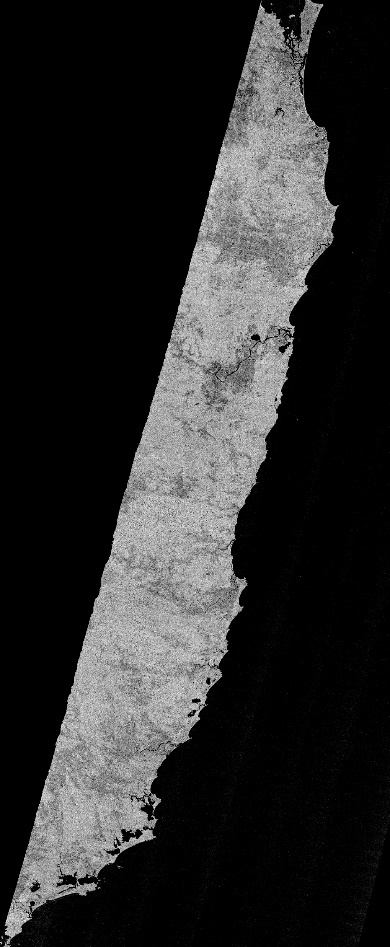 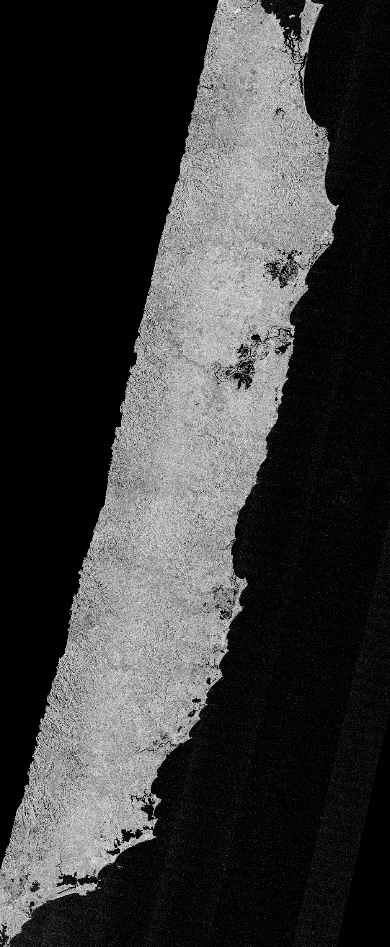 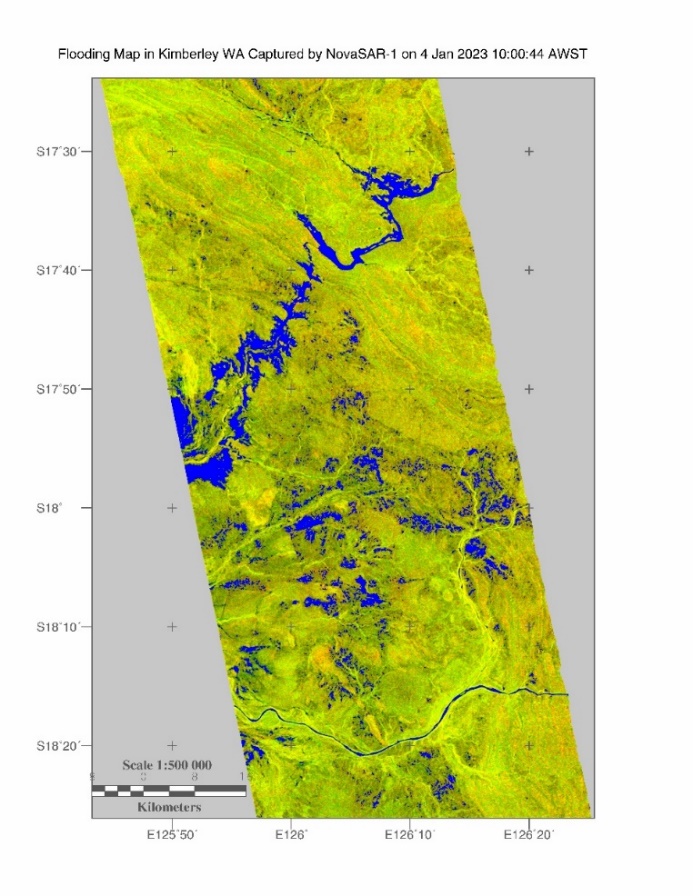 13 Feb 2021
5 Mar 2022
2  |
Update on CEOS-ARD NRB PFS v5.5 Compliant NovaSAR-1 ARD Production and Self-Assessment | Zhou et al.